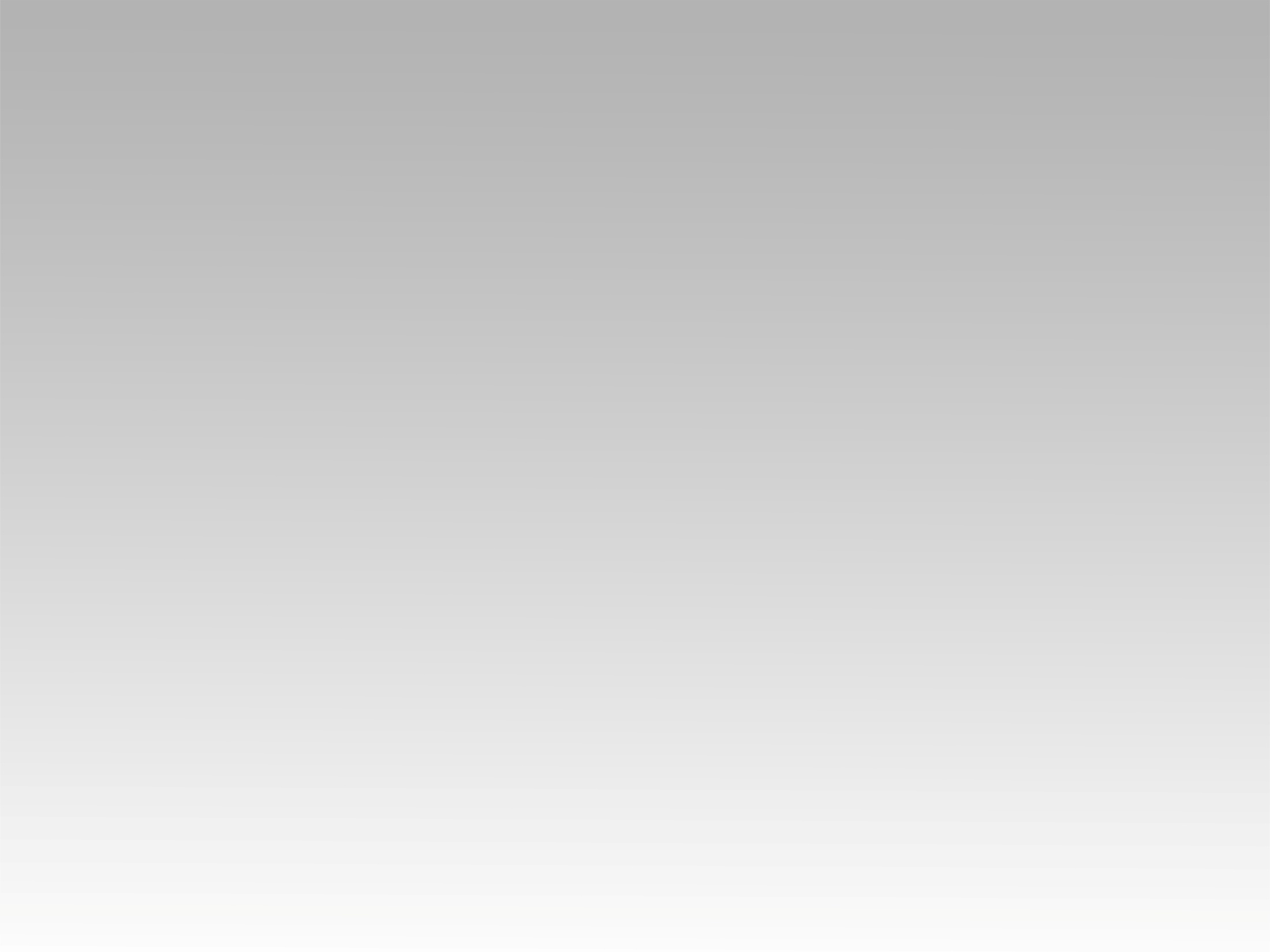 ترنيمة 
إملأ حياتنا من مجدك
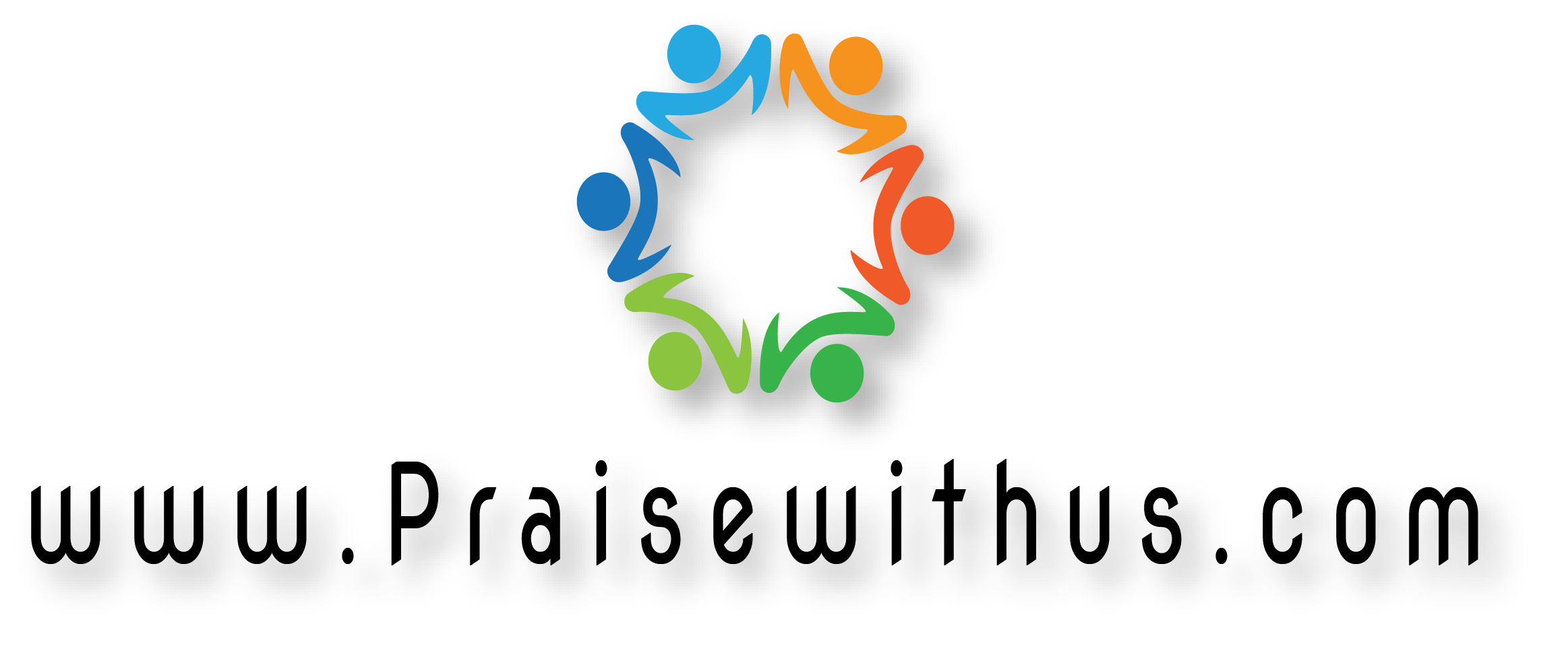 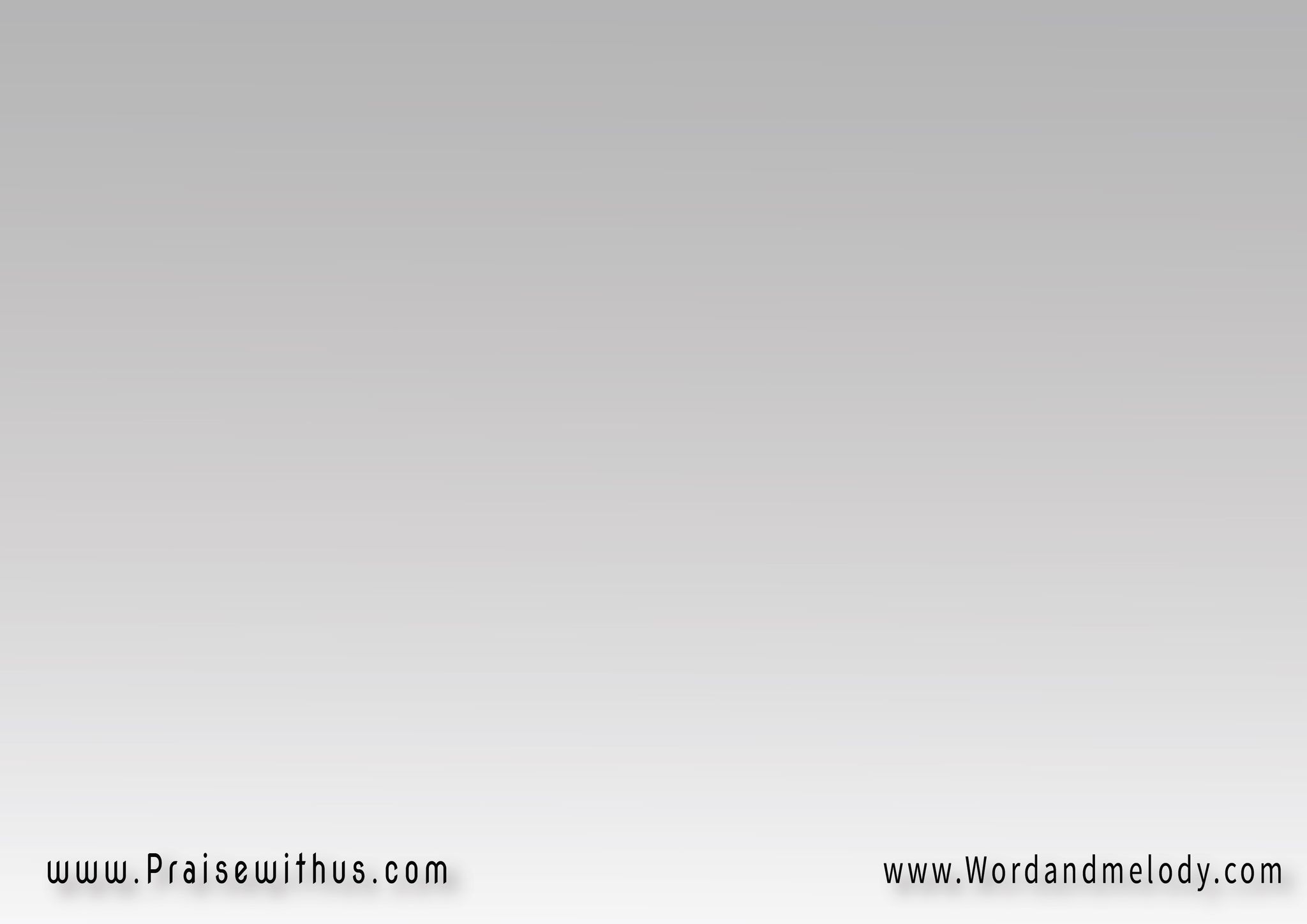 1- 
إملأ حياتنا من مجدكإملأ حياتناكل يوم بمزيد من مجدك
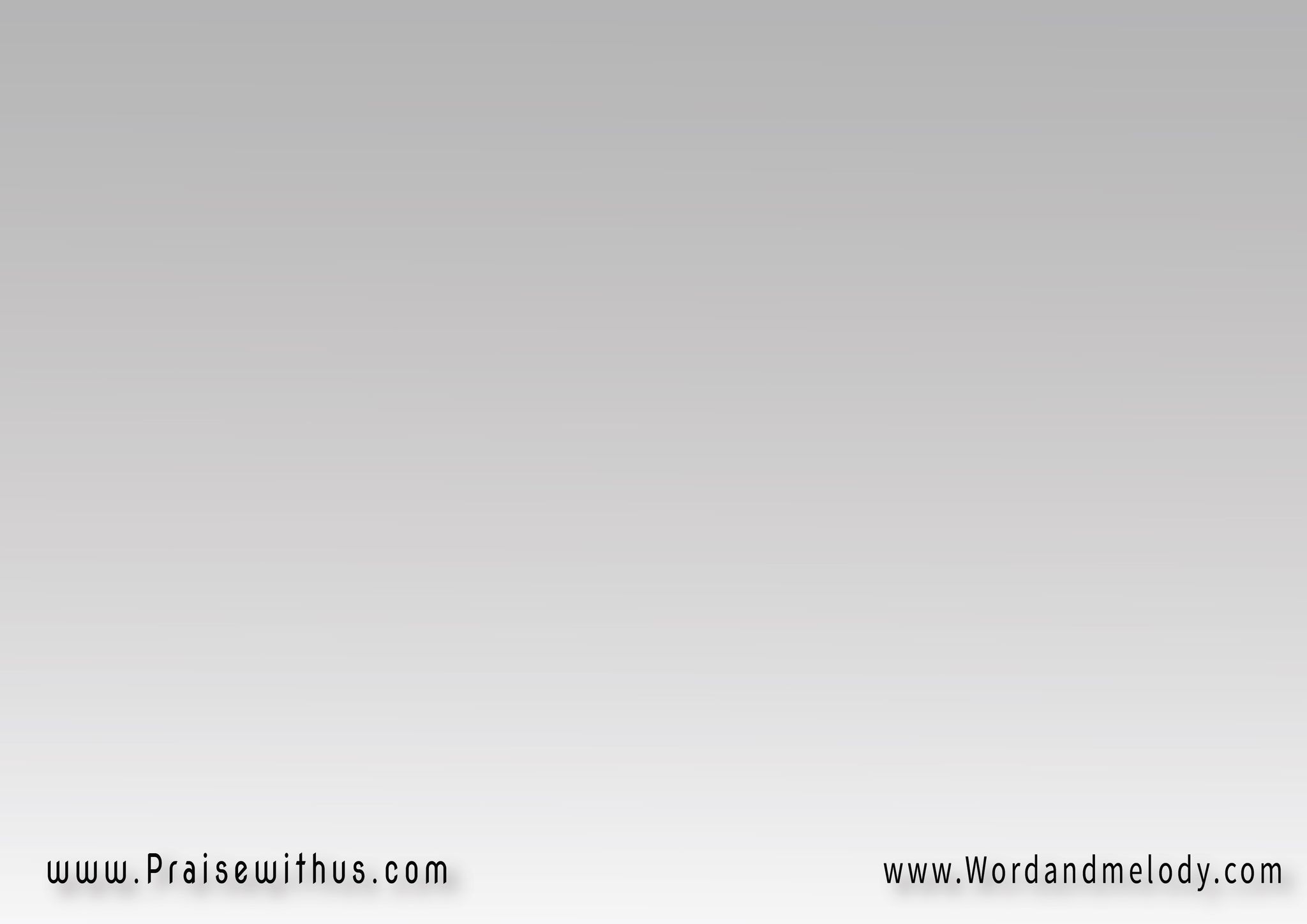 2- 
إملأ كنيستك من مجدكإملأ كنيستككل يوم بمزيد من مجدك
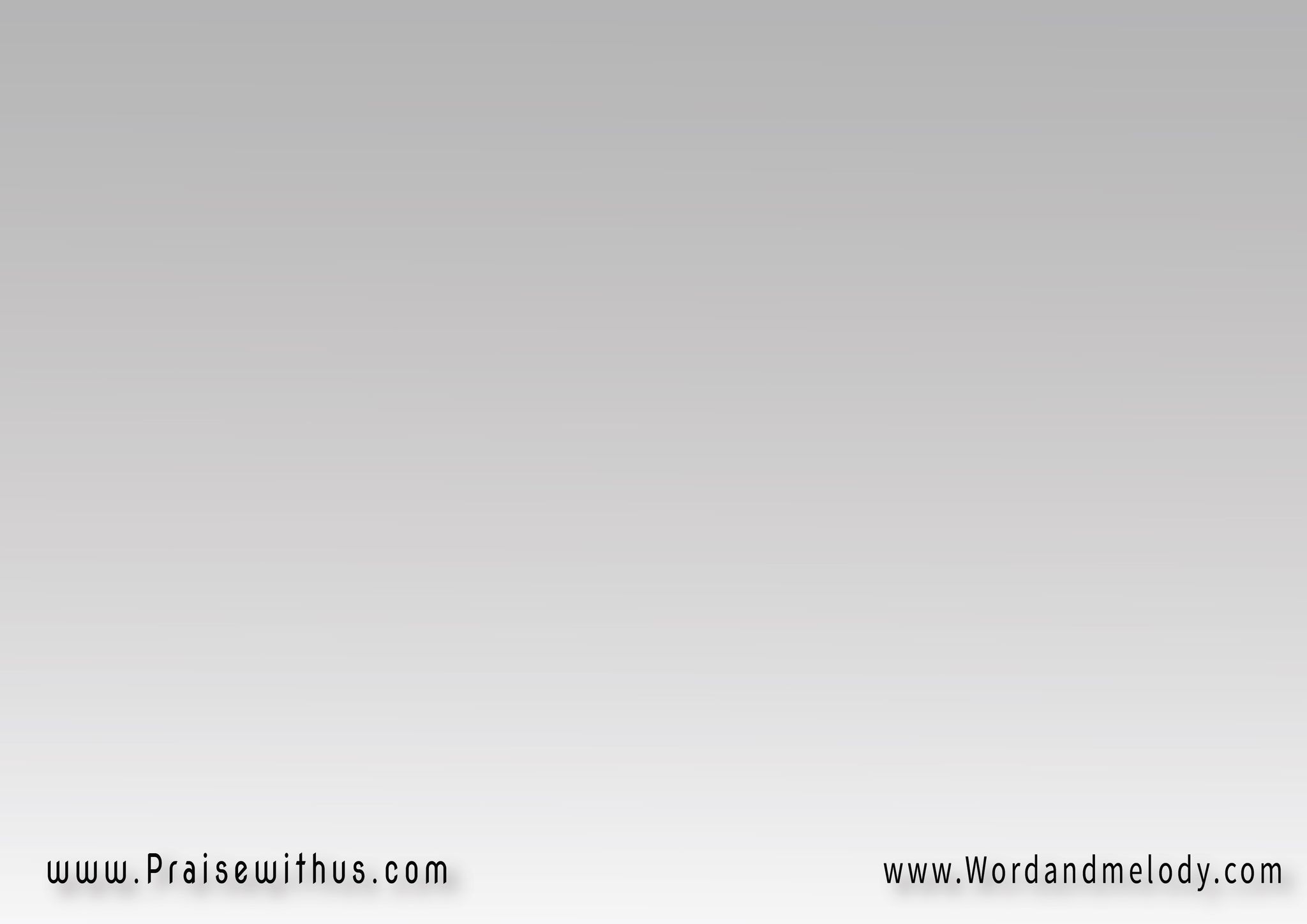 3- 
إملأ بيوتنا من مجدكإملأ بيوتناكل يوم بمزيد من مجدك
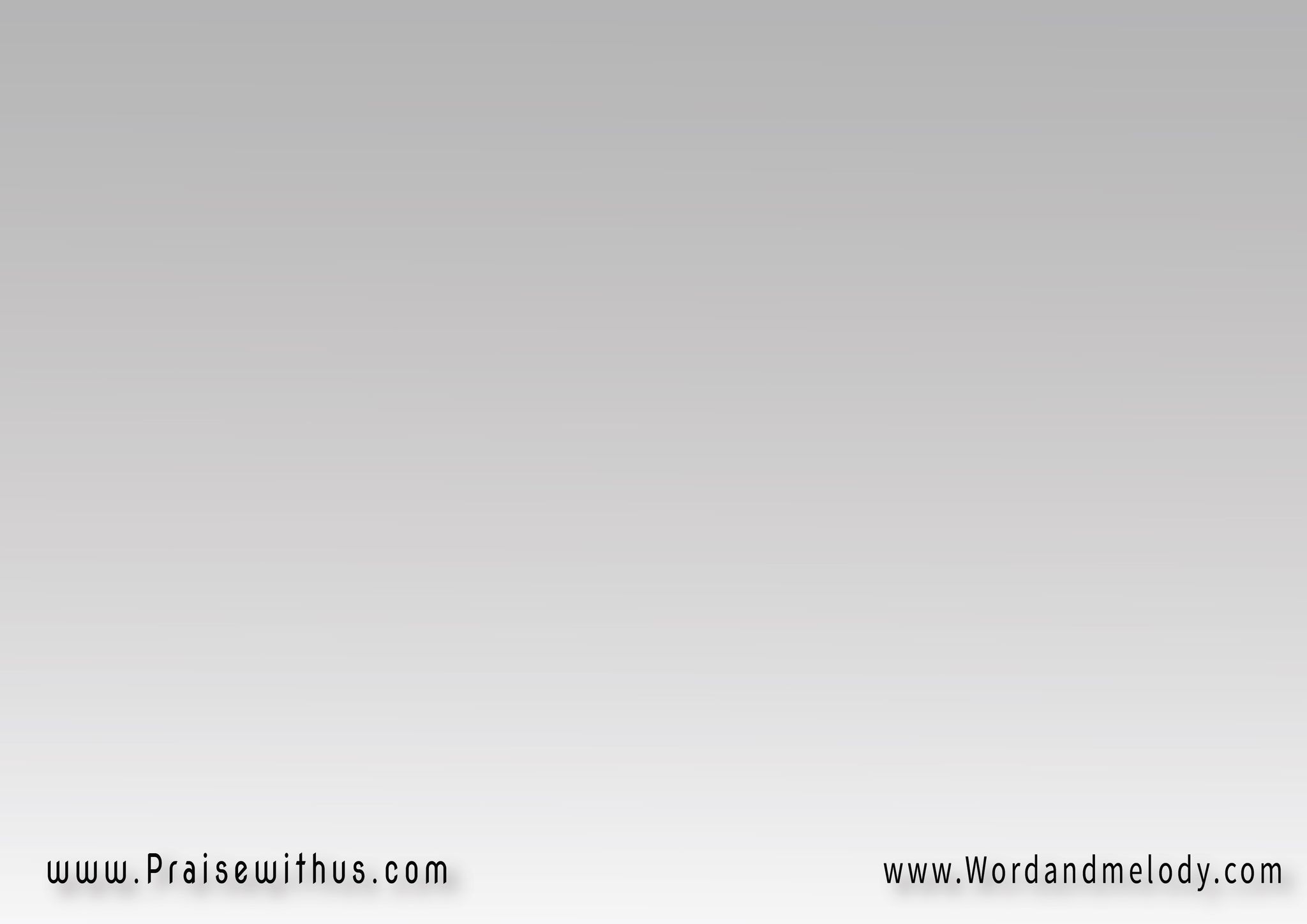 4- 
إملأ بلادنا من مجدكإملأ بلادناكل يوم بمزيد من مجدك
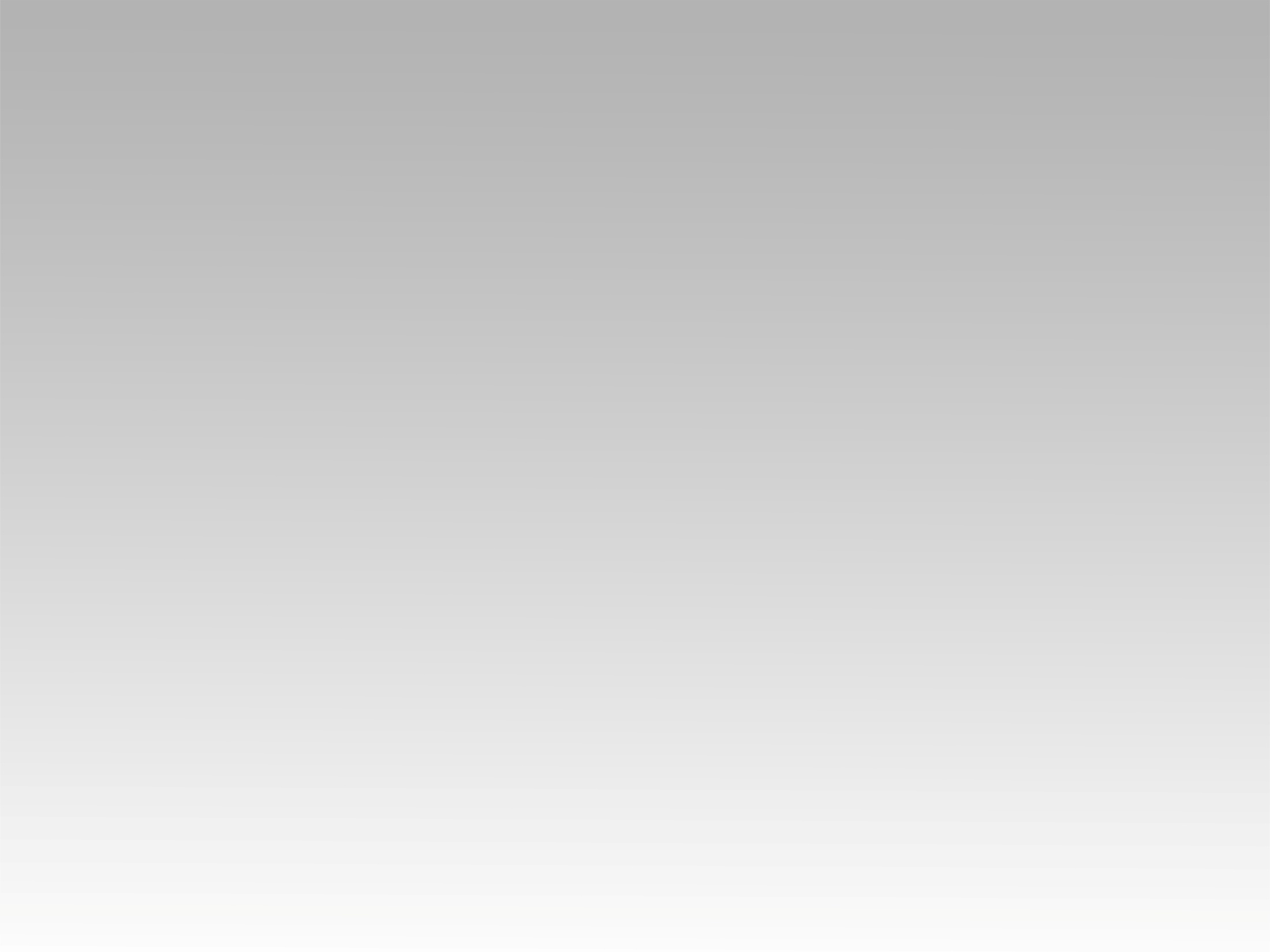 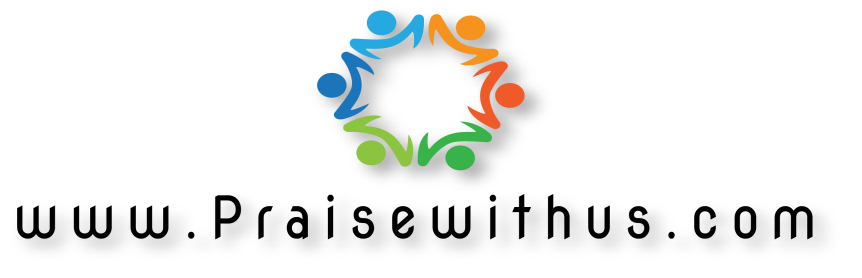